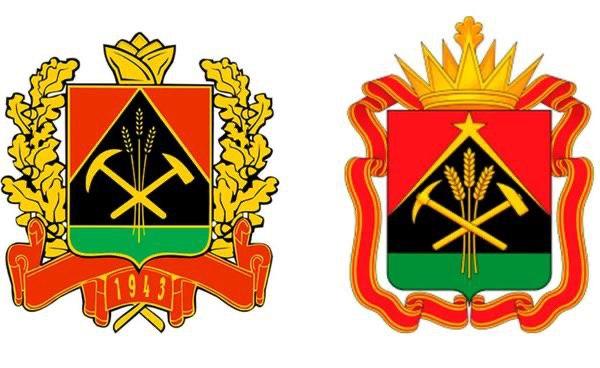 Оптимизация процесса хранения и утилизации  коробок-тары
Автор: Макарова С.Н.
Паспорт проекта  «Оптимизация процесса хранения и утилизации  коробок-тары »
Команда проекта
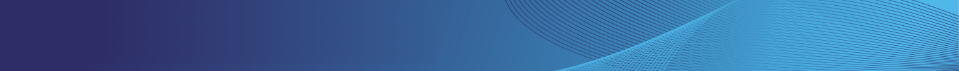 ЛИН-ПРОЕКТ
МБДОУ «ДЕТСКИЙ САД № 105» ПРОКОПЬЕВСКИЙ ГОРОДСКОЙ ОКРУГ
ПАСПОРТ ЛИН-Проекта
Процесс: хранение и утилизация коробок-тары.

Границы процесса: от получения продуктов  питания в коробках-тарах до своевременной утилизации коробок-тары.

Обоснование:
1.Загроможденность рабочего пространства.
2. Длительное хранение коробок-тары.
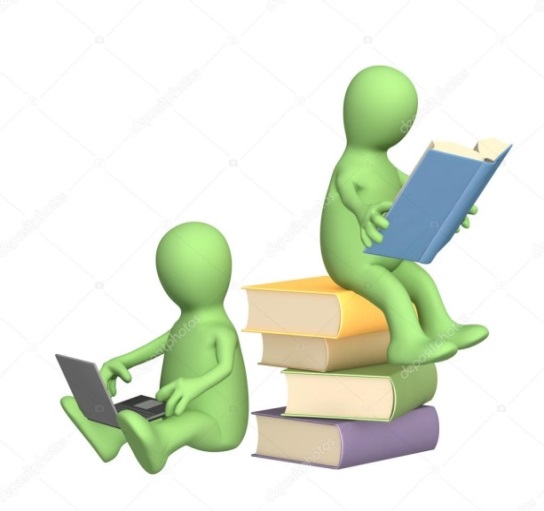 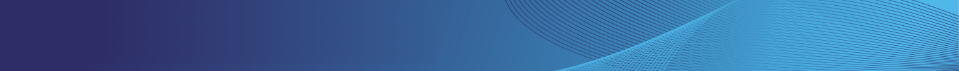 ЛИН-ПРОЕКТ
МБДОУ «ДЕТСКИЙ САД № 105» ПРОКОПЬЕВСКИЙ ГОРОДСКОЙ ОКРУГ
ПАСПОРТ ЛИН-Проекта
Цели:
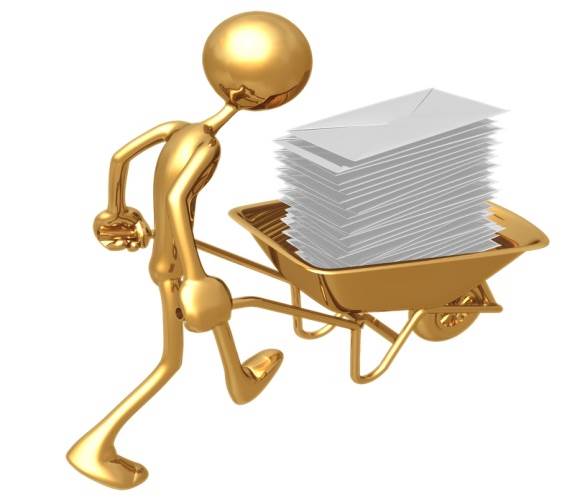 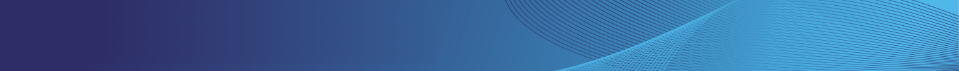 ЛИН-ПРОЕКТ
МБДОУ «ДЕТСКИЙ САД № 105» ПРОКОПЬЕВСКИЙ ГОРОДСКОЙ ОКРУГ
ПАСПОРТ ЛИН-Проекта
Эффекты:

Снижение риска появления насекомых, грызунов.

2. Экономически эффективная утилизация коробок-тары.
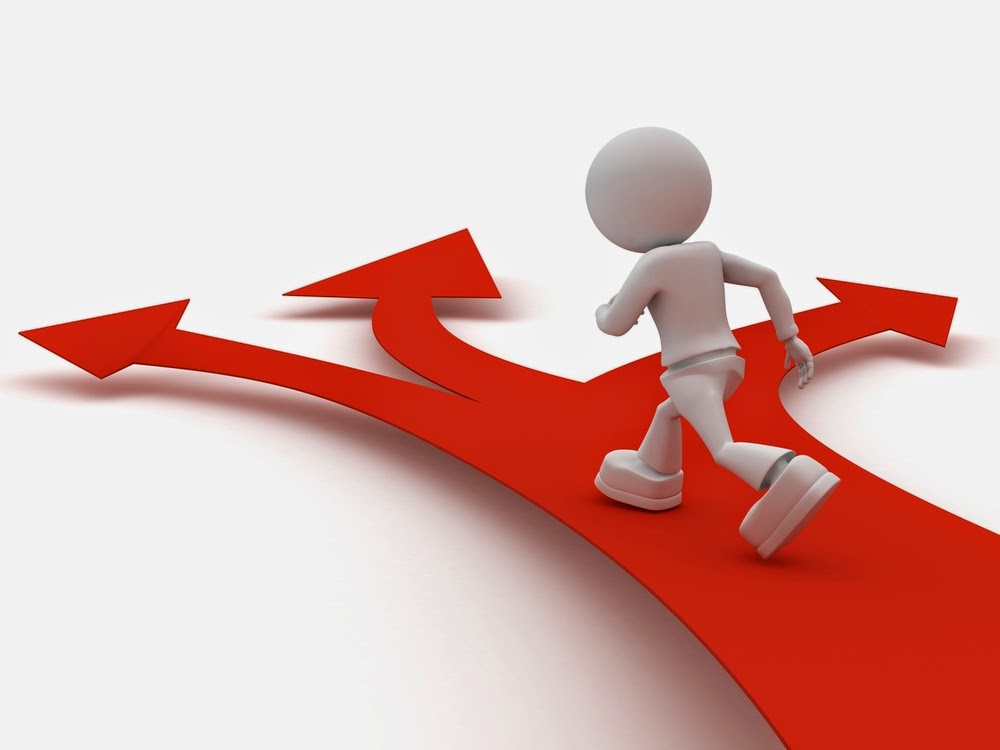 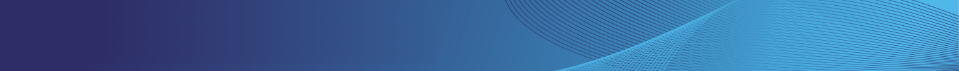 ЛИН-ПРОЕКТ
МБДОУ «ДЕТСКИЙ САД № 105» ПРОКОПЬЕВСКИЙ ГОРОДСКОЙ ОКРУГ
ПАСПОРТ ЛИН-Проекта
Сроки:
1. Согласование паспорта лин-проекта – 02.06.2022 г.
2. Картирование текущего состояния с 02.06.2022 г. по 30.06.2022 г.
3. Анализ проблем и потерь с 01.07.2022 г.  по 15.07.2022 г.
4. Составление карты целевого состояния с 18.07.2022 г. по 29.07.2022г.
5. Разработка плана мероприятий с 01.08.2022 г.  по 12.08.2022 г.
6. Защита плана мероприятий перед заказчиком – 15.08.20221 г.  
7. Внедрение улучшений с 16.08.2022 г.  по 23.09.2022 г.
8. Мониторинг результатов с 26.09.2022 г.  по 29.11.2022 г.
9. Закрытие лин-проекта – 30.11.2022 г.
10. Мониторинг стабильности достигнутых результатов с 01.12.2022 г. по 31.01.2023 г.
Карта текущего состояния процесса
(с 02.06.2022 г.  по 30.06.2022 г.)
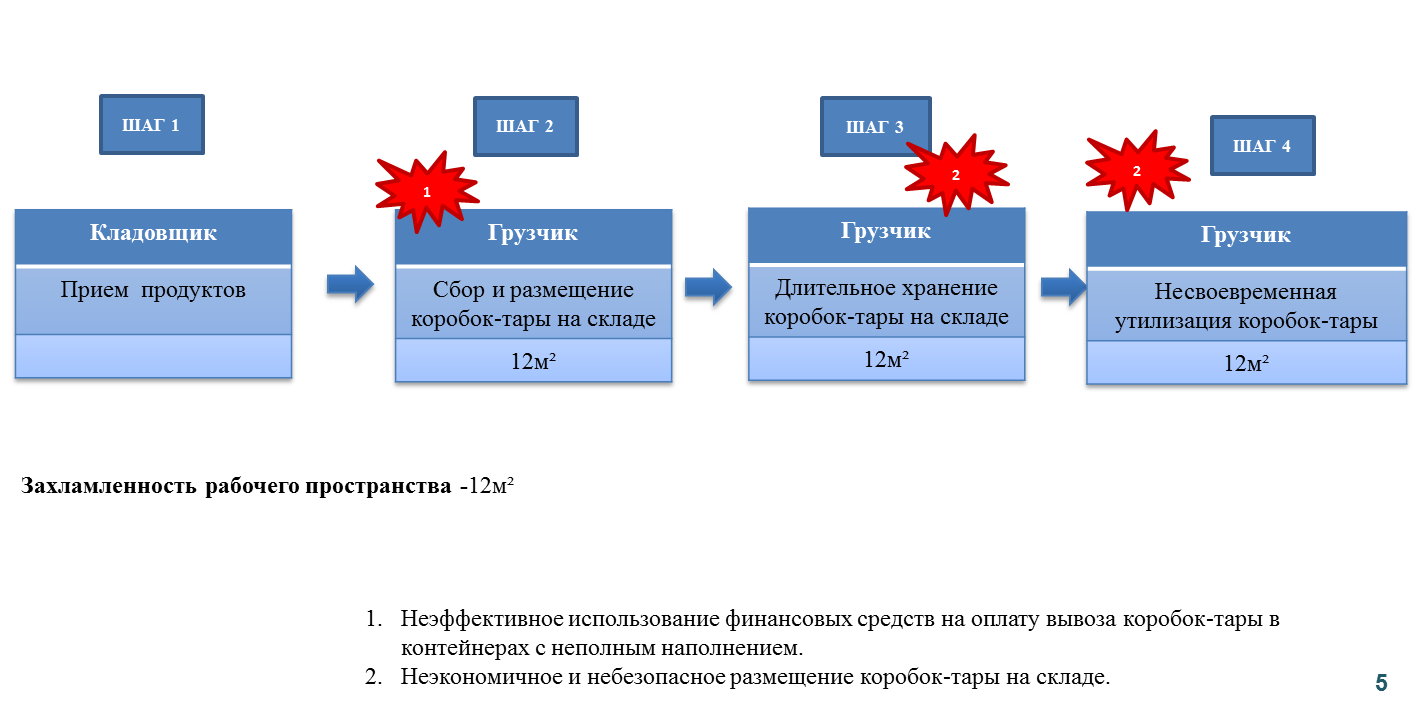 Длительность хранения коробок-тары – 2 недели
Захламленность рабочего пространства – 12 м²
Карта текущего состояния процесса
(с 02.06.2022г.  по 30.06.2022 г.)
Шаг 1: прием продуктов
Шаг 2: Сбор и размещение  коробок-тары на складе
Шаг 4: Несвоевременная утилизация коробок-тары
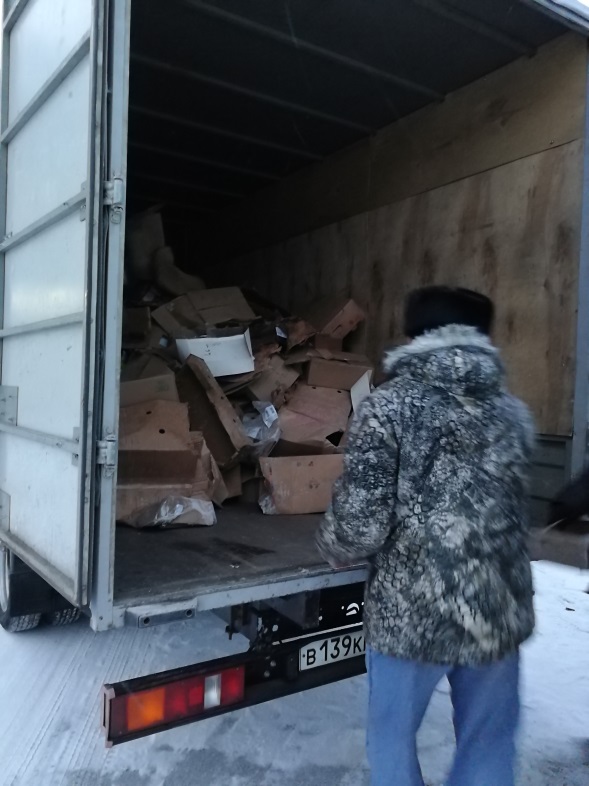 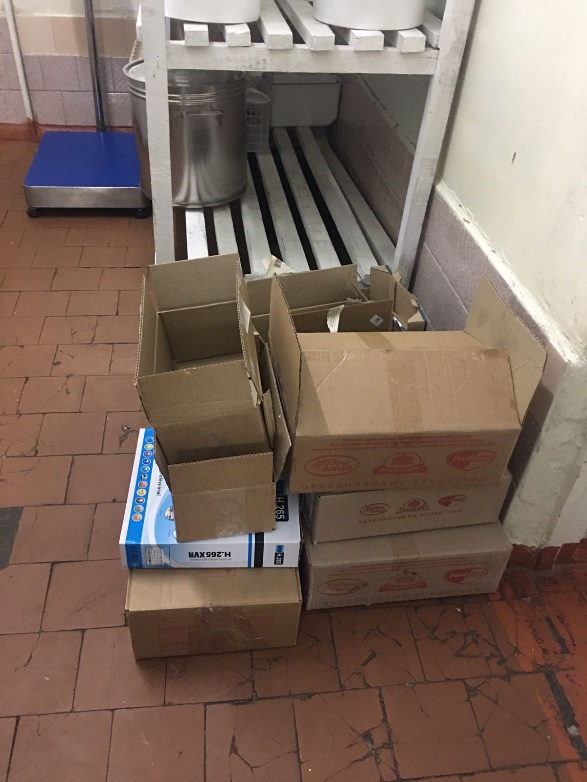 Шаг 3: Длительное хранение коробок-тары на складе
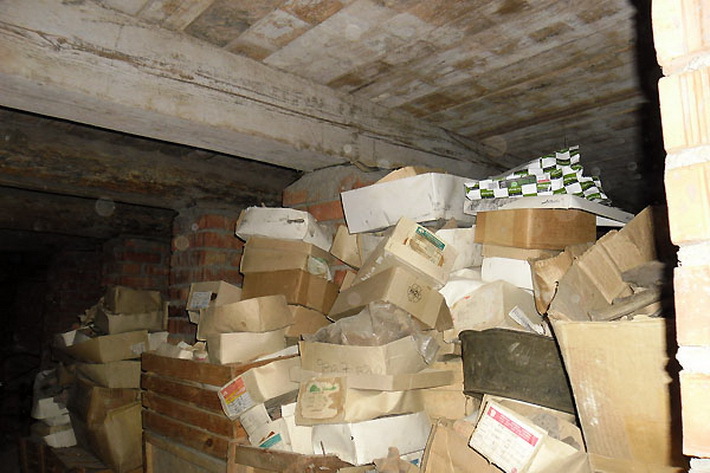 Анализ проблем и потерь
(с 01.07.2022 г.  по 15.07.2022 г.).
Пирамида проблем
(с 01.07.2022г. по 15.07.2022г.).
2
1
Карта целевого состояния процесса
(с 18.07.2022 г. по 29.07.2022г.).
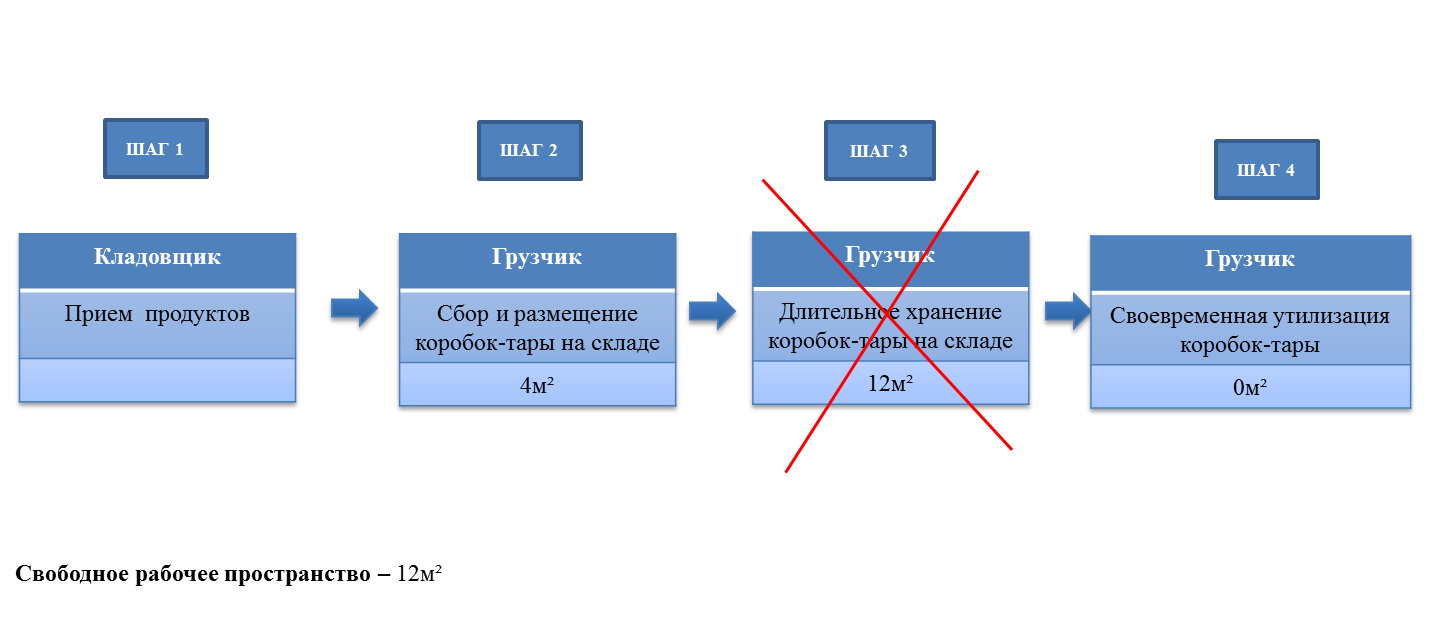 Длительность хранения коробок-тары – 1 неделя
Свободное рабочее пространство – 12 м²
Карта целевого состояния процесса
(с 18.07.2022 г. по 29.07.2022г.).
Шаг 3: Своевременная утилизация коробок-тары
Шаг 1: прием продуктов
Шаг 2: Сбор и размещение  коробок-тары на складе
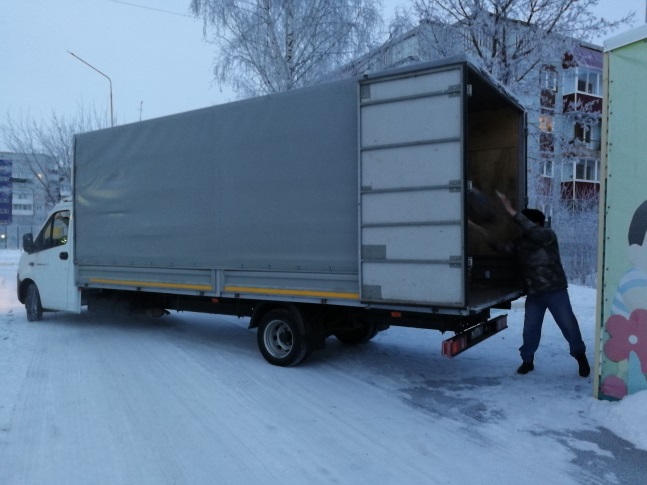 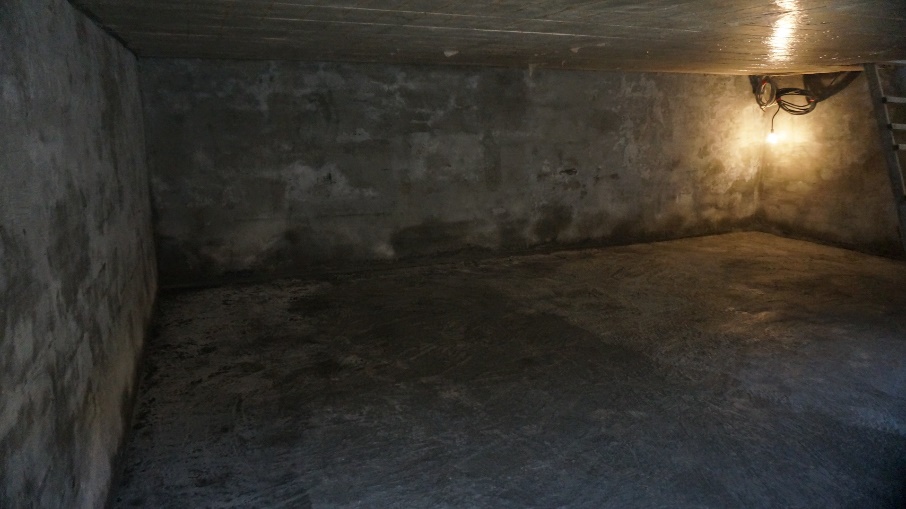 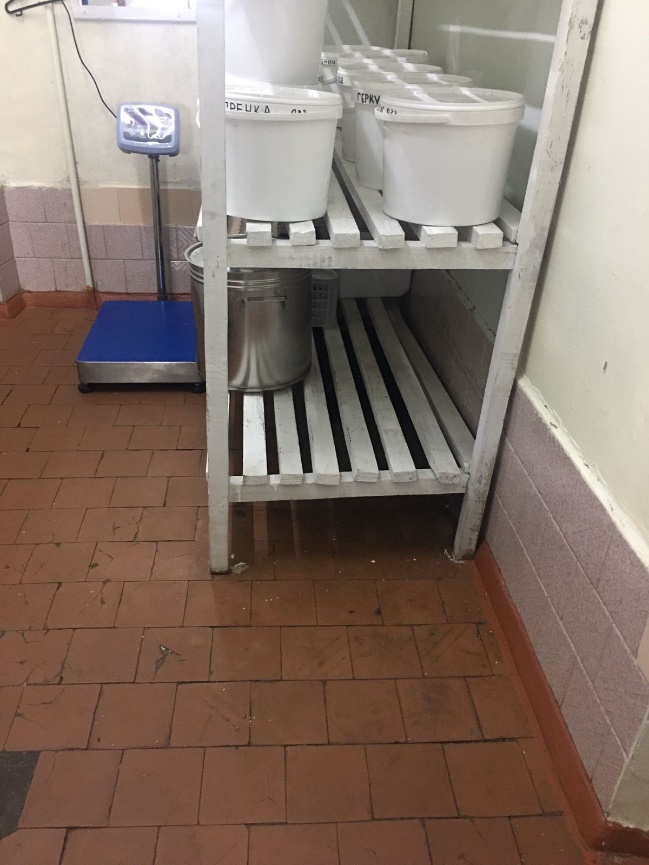 План мероприятий по устранению проблем
Достигнутые результаты
(с 26.09.2022 г.  по 29.11.2022 г.)
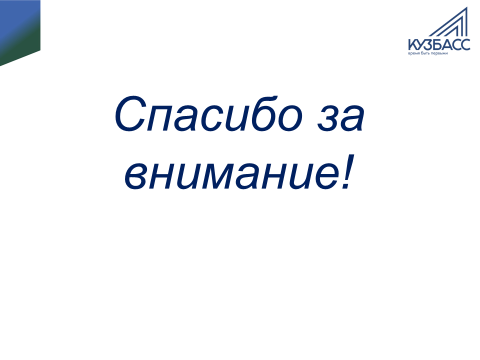